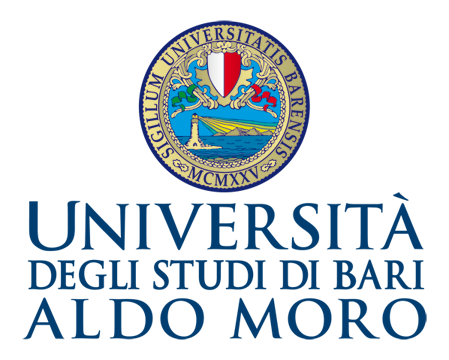 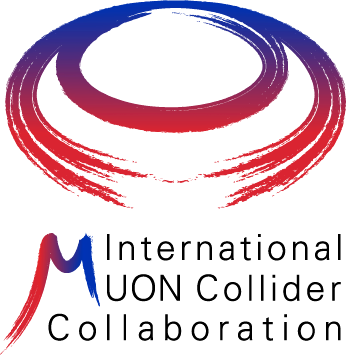 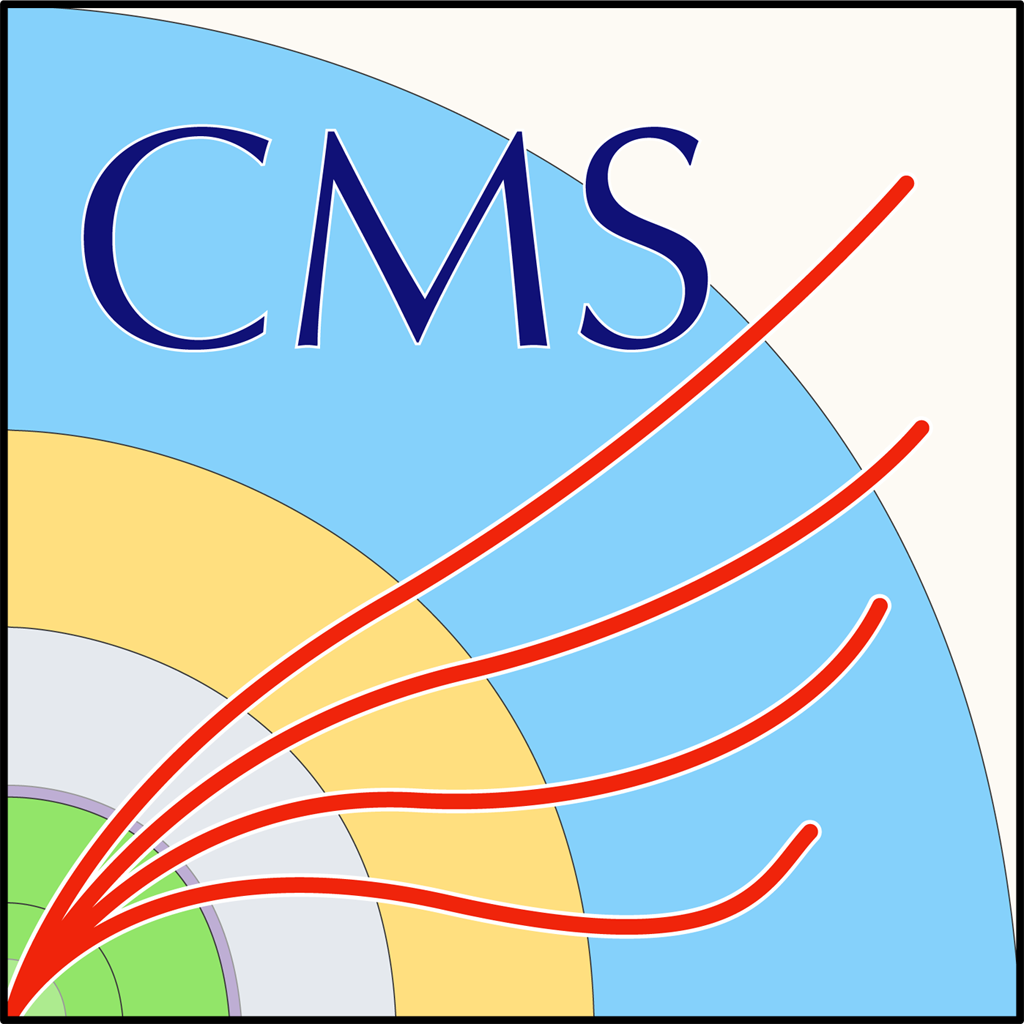 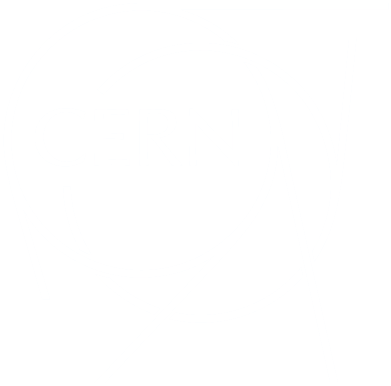 Ph.D School in Particle Physics – XL cycle 
Università degli studi di Bari Aldo Moro
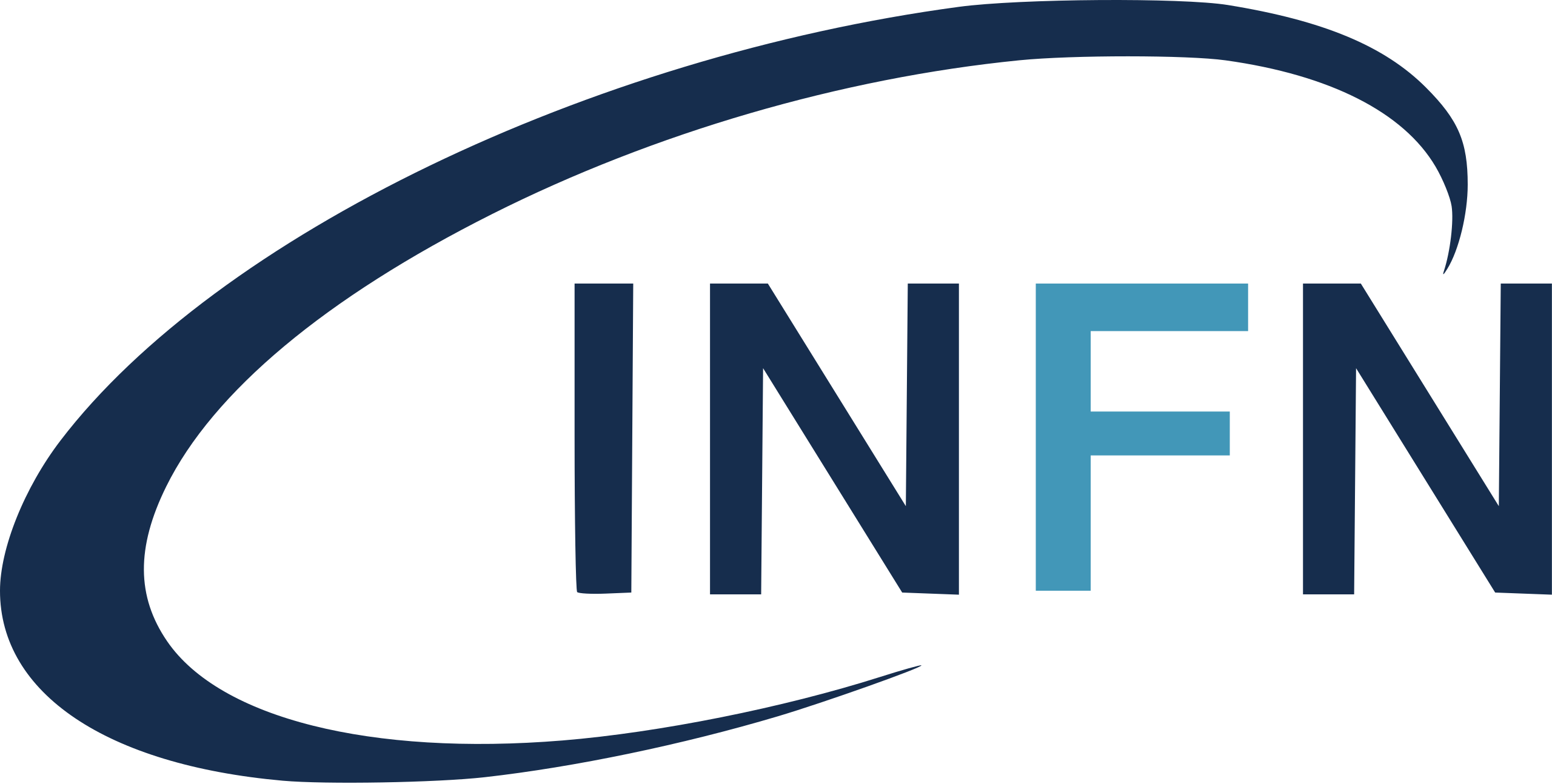 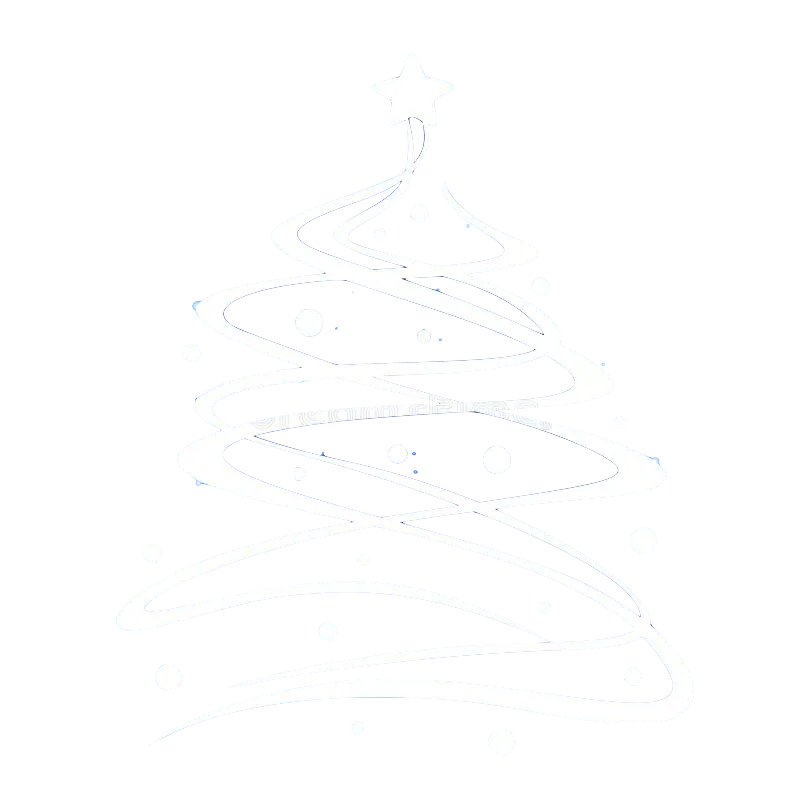 VBF H → cc Search: From CMS to a Future Collider with a Novel MPGD-HCAL
Presentation of the PhD CMS Activities
PhD STUDENT
Lisa Generoso
SUPERVISORS
Dott.ssa Rosamaria Venditti
Dott. Luigi Longo
_
Search for H → cc at CMS
Yukawa couplings
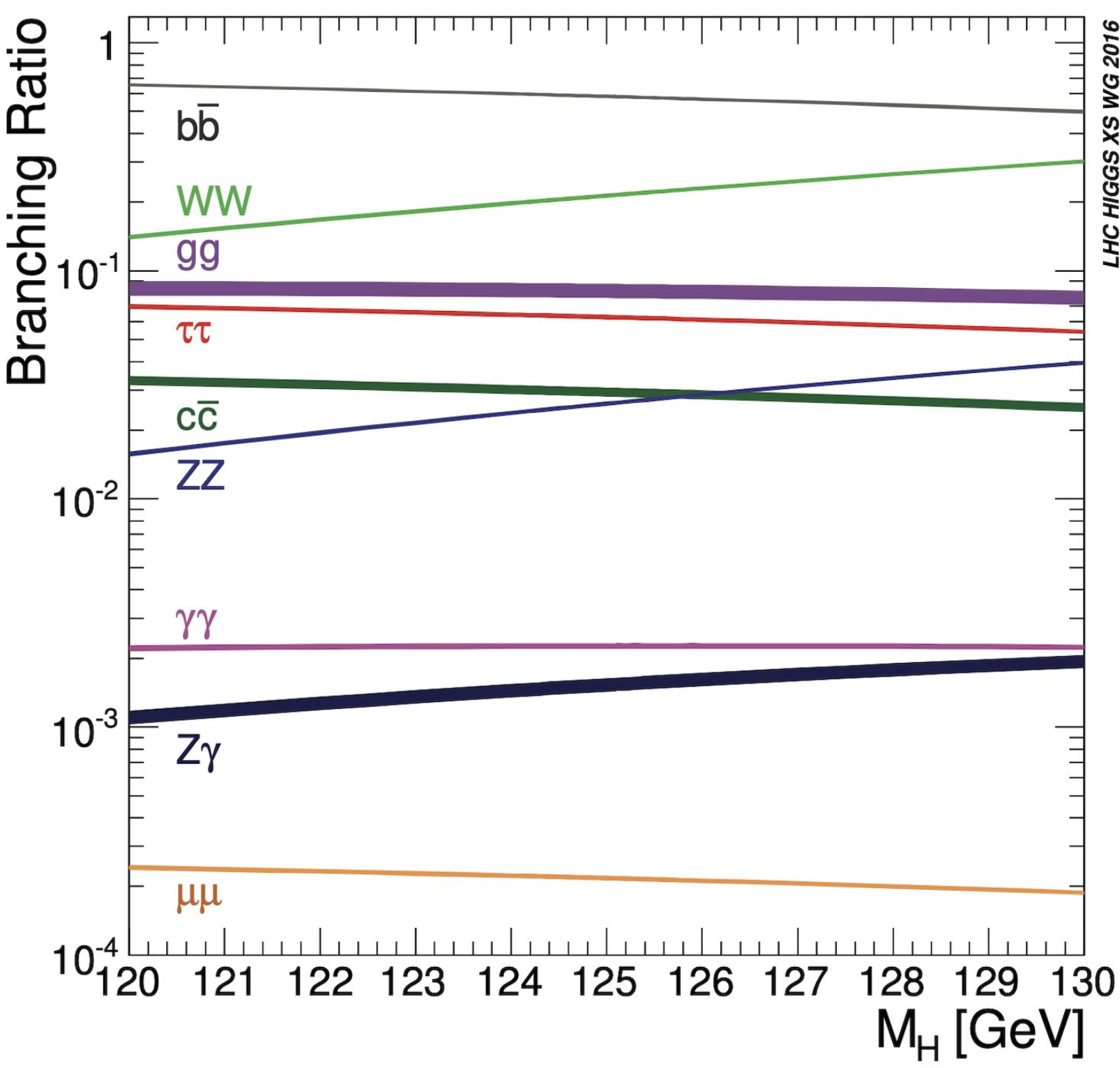 To weak bosons and third-generation fermions measured with 10-20% precision → compatible with the SM 
To second-generation quarks (Hcc) extremely challenging:
small branching ratio
overwhelming QCD background 
difficulty of identifying charm quark jets and distinguishing them from bottom quark jets
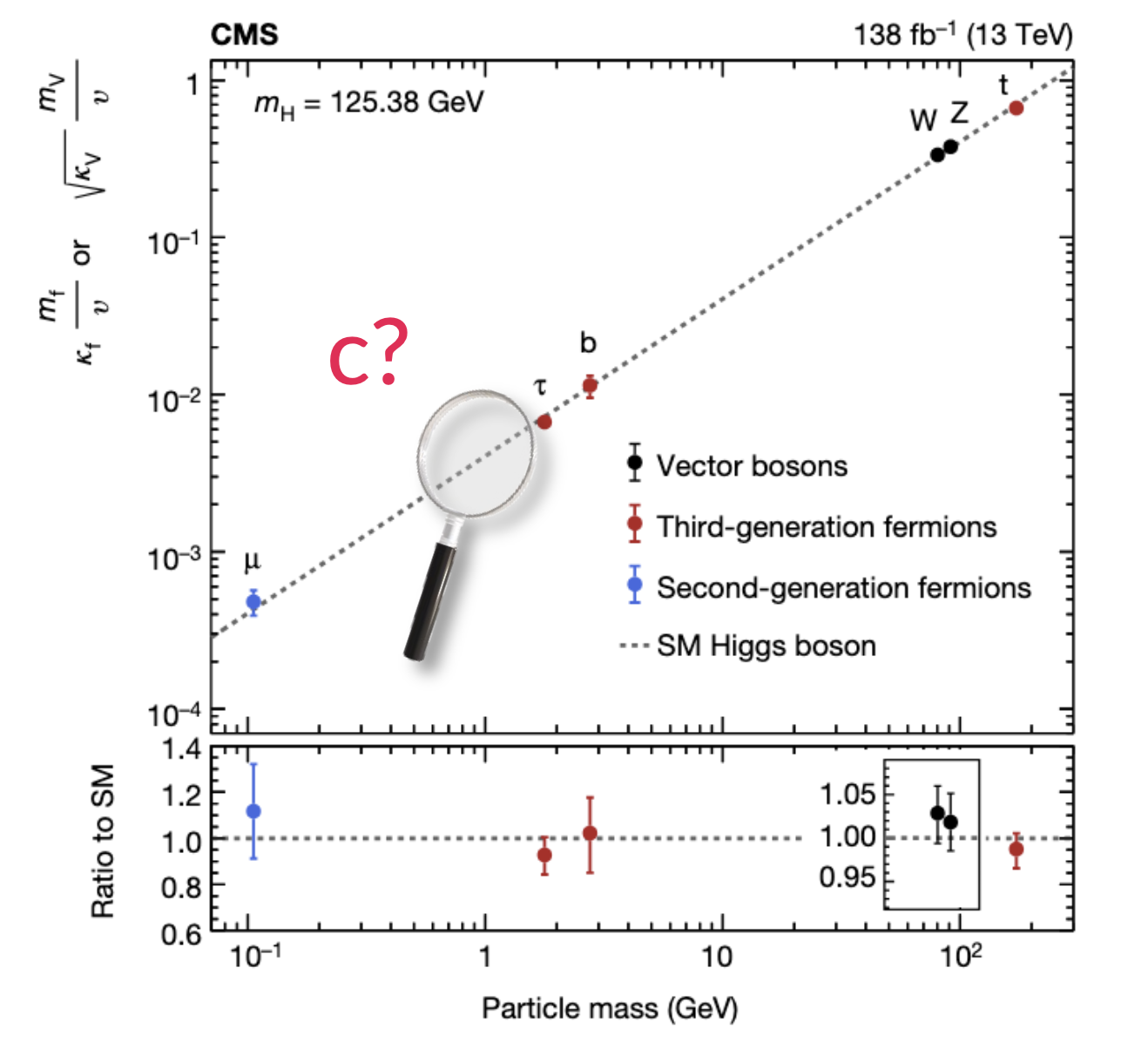 Higgs Decay Modes
Higgs Production at LHC
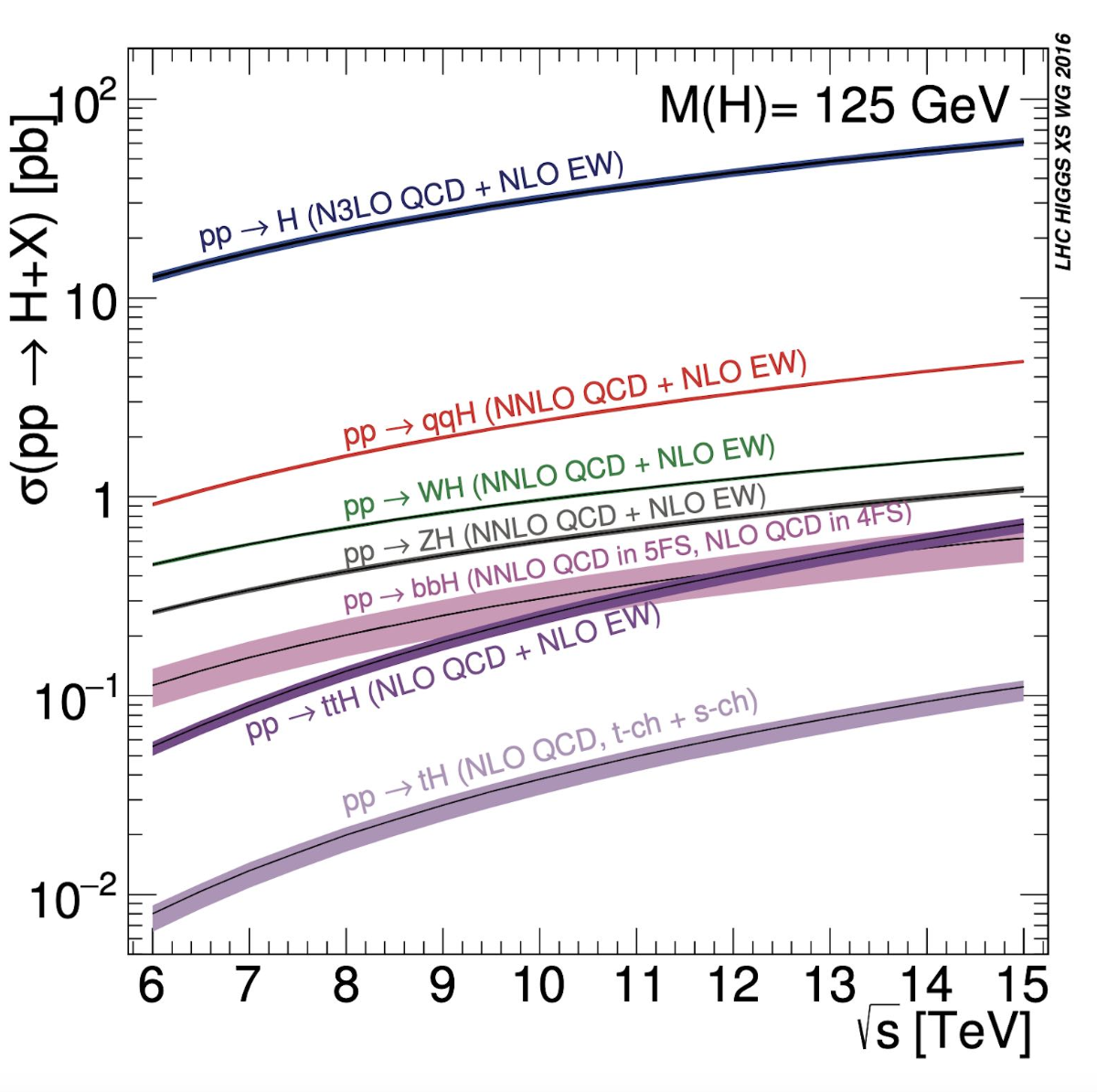 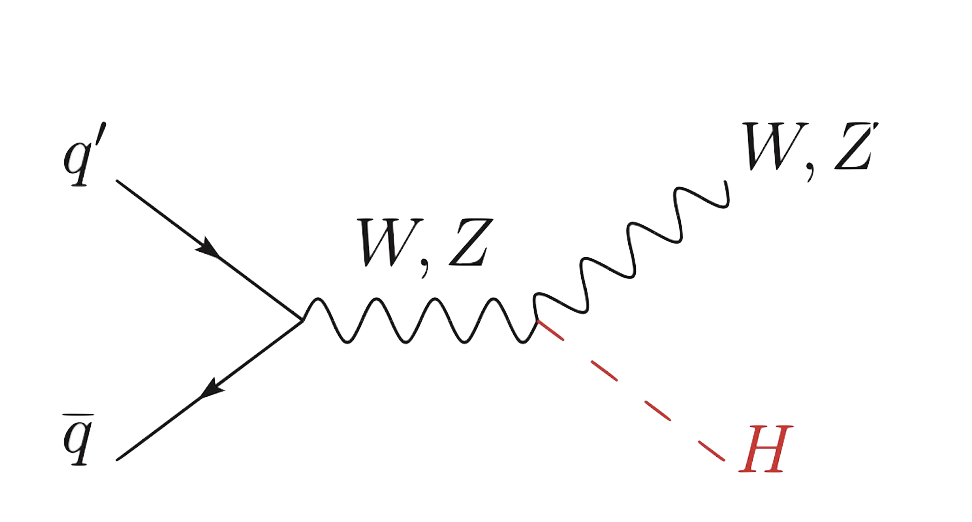 B(𝐻 → 𝑐𝑐̅)   ̴̴ 3%
VH mechanism investigated at CMS with Run-2 data upper limit:
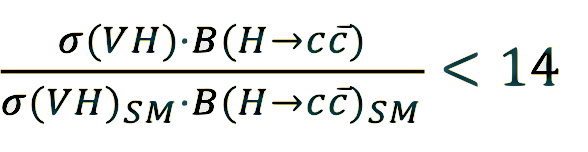 1
Lisa Generoso | Ph.D in Particle Physics - XL cycle
20/12/24
_
Search for H → cc at HL-LHC and Future Colliders
HL-LHC
PROJECTIONS
Expected H(cc) coupling via VH mode:	𝞵 (VH, H cc)  = 1 ± 1.2
Still difficult to achieve  new analysis techniques involving multivariate analysis and jet substructure required 
Expected evidence at the end of Run4 (1250 fb-1)
End of HL-LHC  5σ significance
Measurement of the coupling constant with Future Colliders
Center of Mass energy: 13.6 TeV 14 TeV
Up to 3000 fb-1 Integrated Luminosity
        larger dataset / most experimental 	uncertainties scaled down
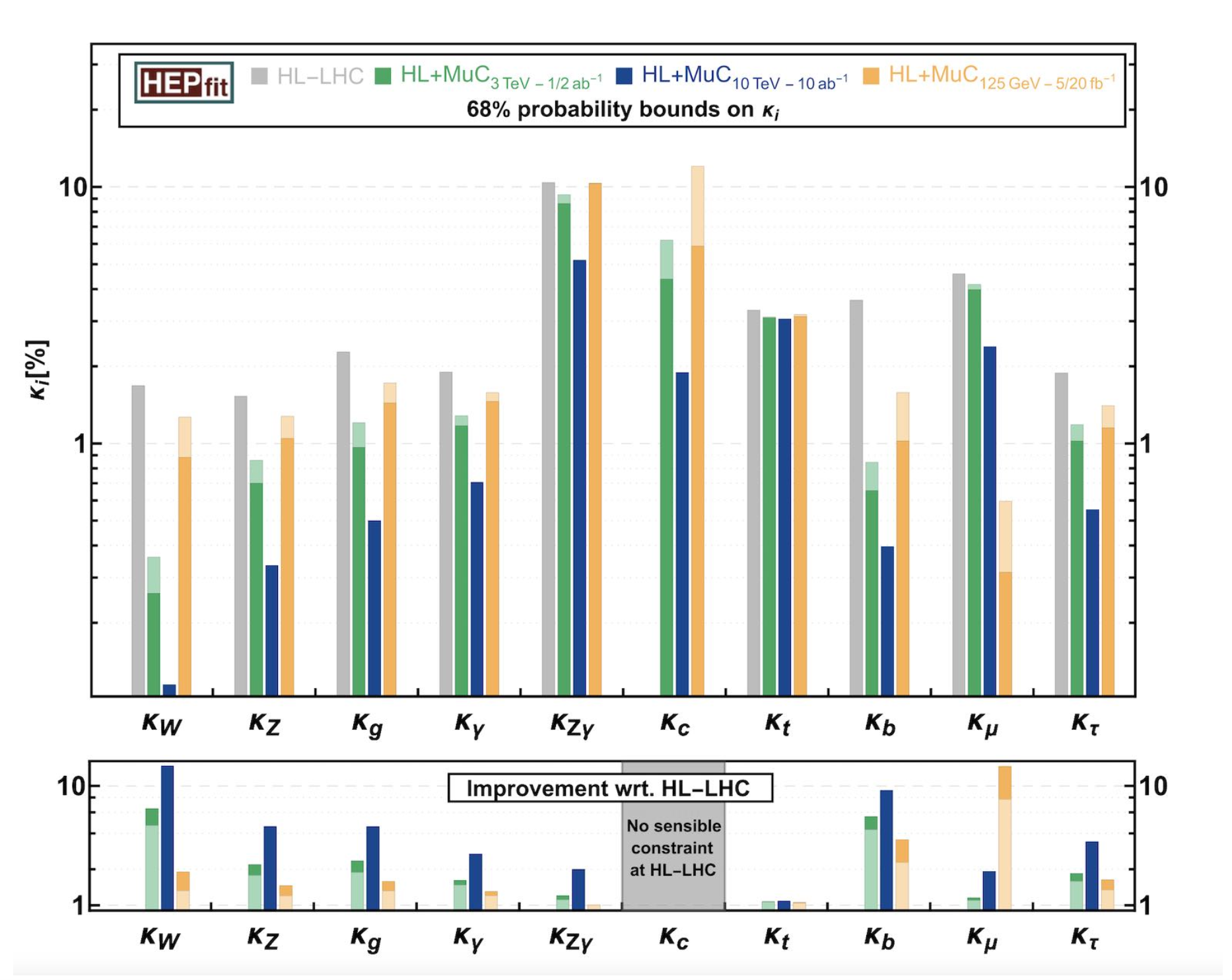 Key: Future Colliders
Muon Collider
HL-LHC
HE-LHC
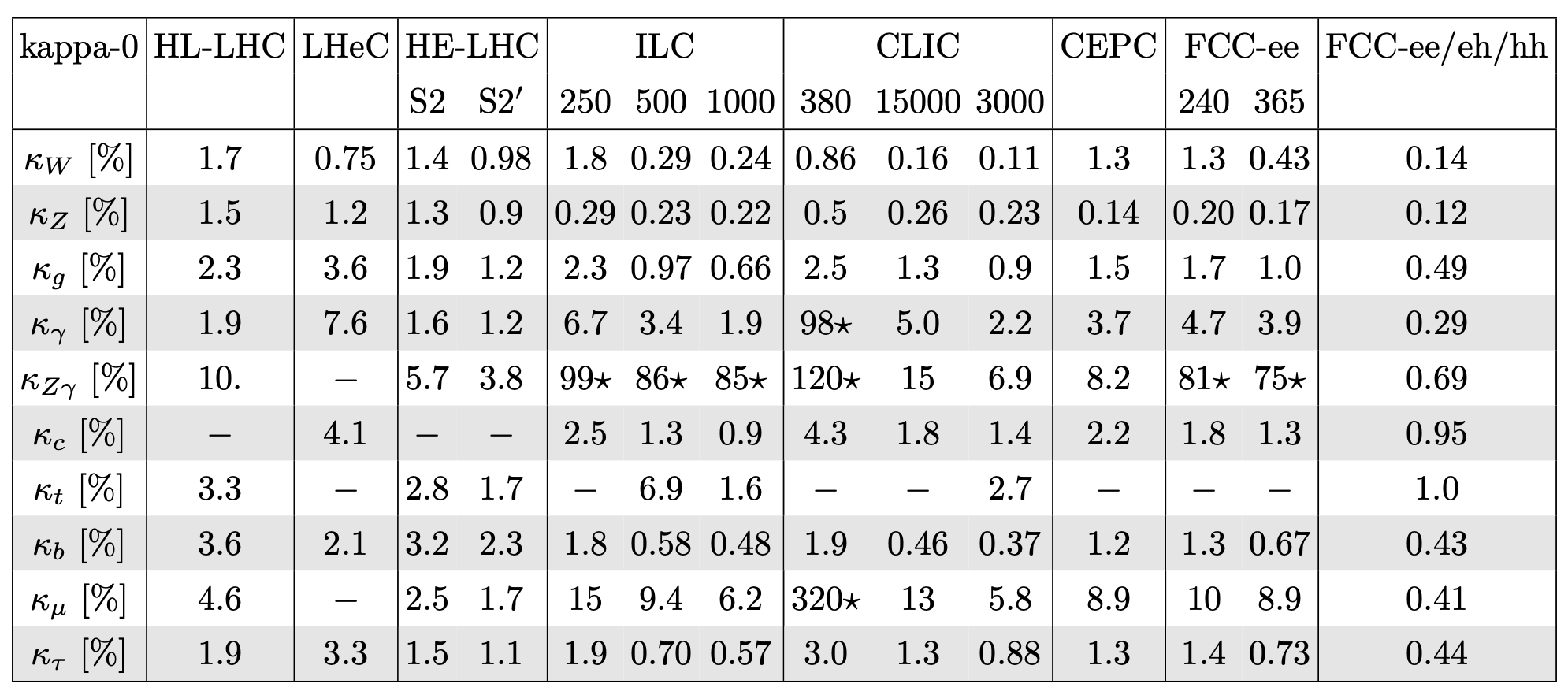 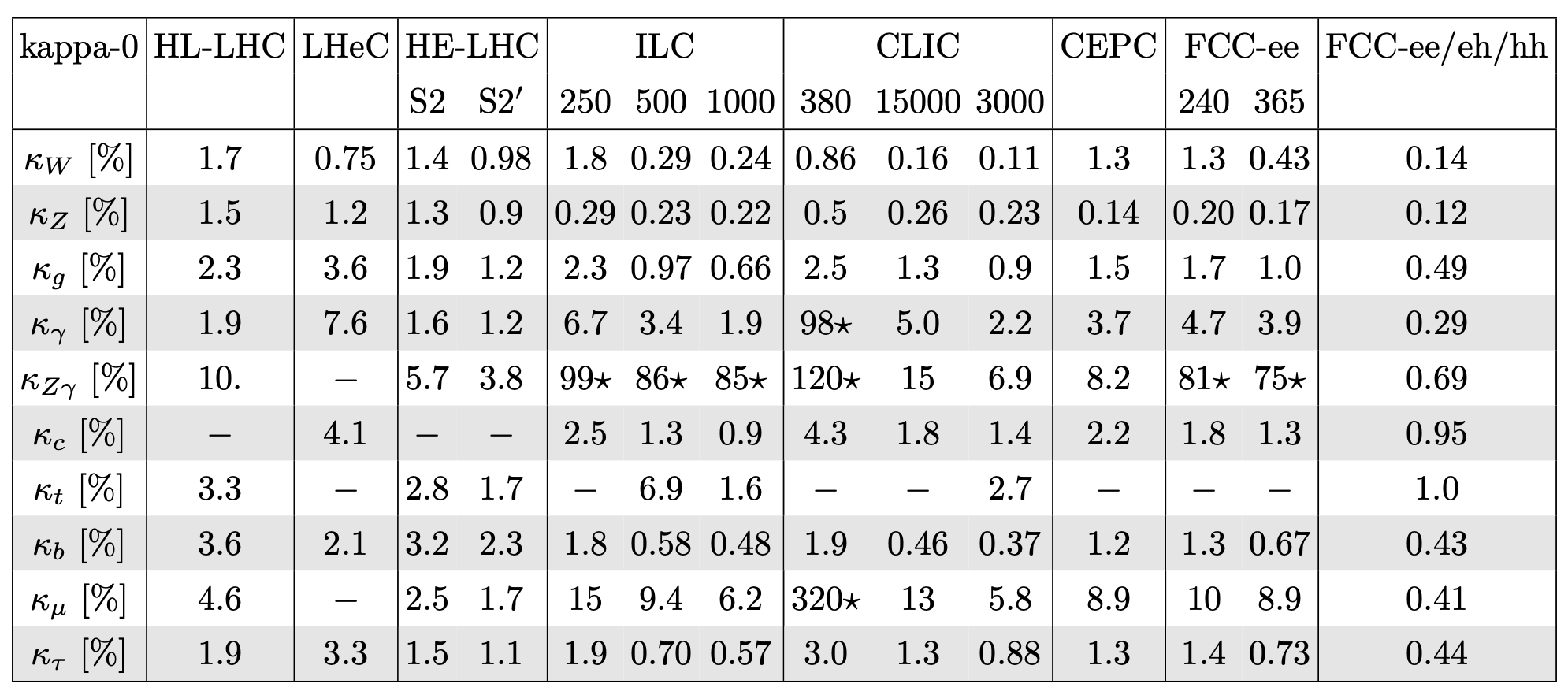 ILC
CLIC
FCC-ee/eh/hh
FCC-ee
CEPC
JHEP01(2020)139
2
Lisa Generoso | Ph.D in Particle Physics - XL cycle
20/12/24
_
Search for H → cc at HL-LHC and Future Colliders
HL-LHC
PROJECTIONS
Expected H(cc) coupling via VH mode:	𝞵 (VH, H cc)  = 1 ± 1.2
Still difficult to achieve  new analysis techniques involving multivariate analysis and jet substructure required 
Expected evidence at the end of Run4 (1250 fb-1)
End of HL-LHC  5σ significance
Measurement of the coupling constant with Future Colliders
Center of Mass energy: 13.6 TeV 14 TeV
Up to 3000 fb-1 Integrated Luminosity
        larger dataset / most experimental 	uncertainties scaled down
PhD Project Activities :
Analysis of VBF H(cc) with Run3 data in preparation for HL-LHC
Assess H(c) coupling precision on a realistic full simulation of the Muon Collider framework
R&D of a novel MPGD-based HCAL
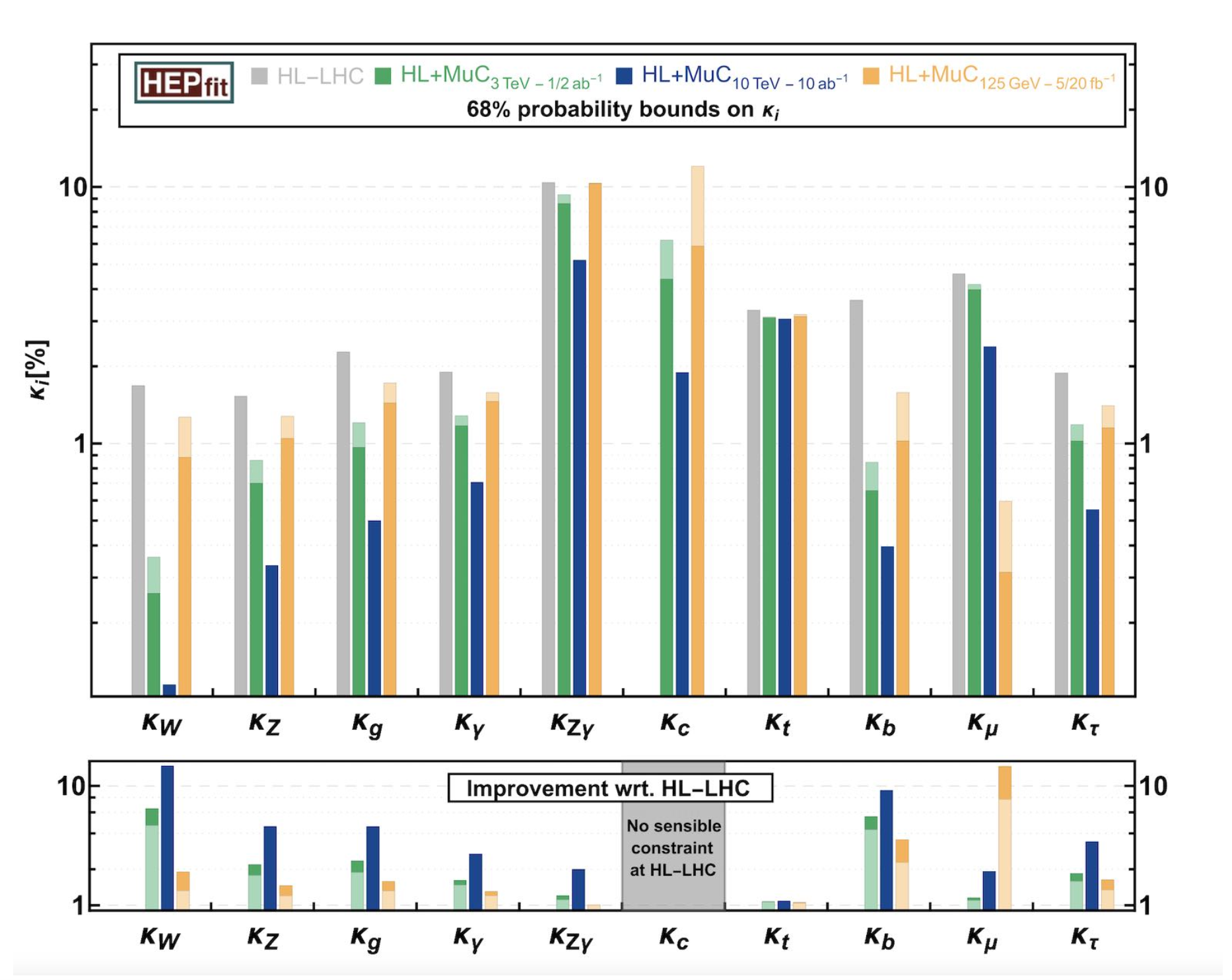 Key: Future Colliders
Muon Collider
HL-LHC
HE-LHC
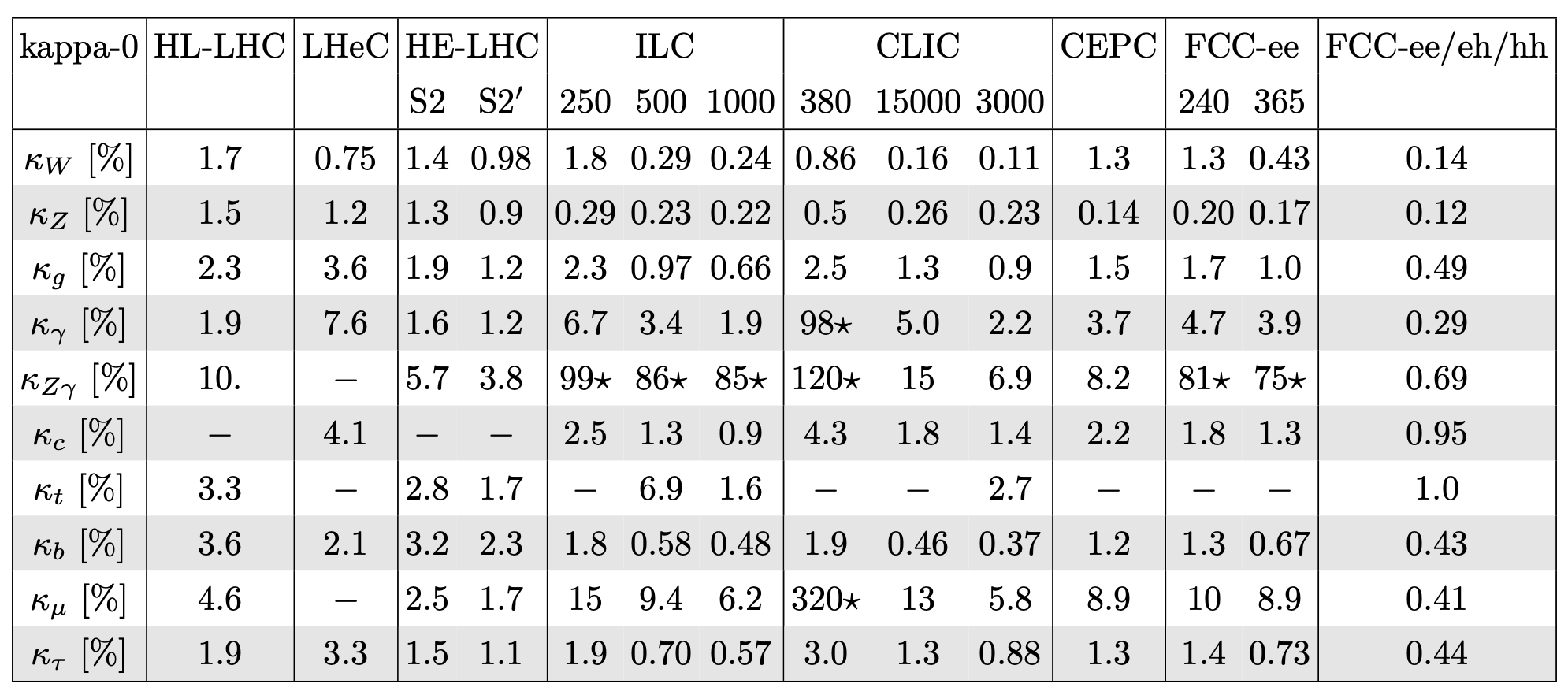 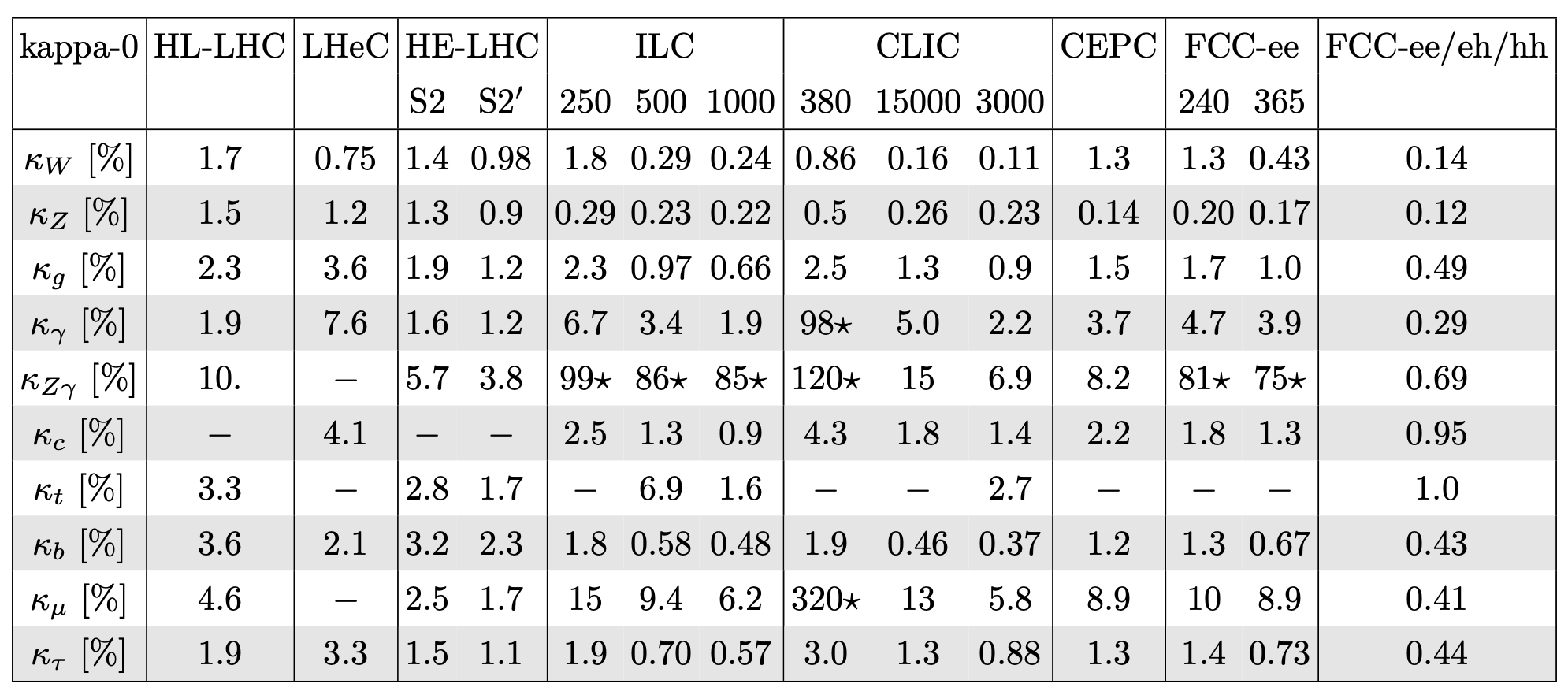 ILC
CLIC
FCC-ee/eh/hh
FCC-ee
CEPC
JHEP01(2020)139
3
Lisa Generoso | Ph.D in Particle Physics - XL cycle
20/12/24
_
Search for VBF H → cc at CMS
Statistical Analysis of Full Run-3 Data at CMS
Investigate VBF production mode:
For full Run3 :  expected integrated luminosity of 300 fb-1
Higher cross section (~7% of the total XS)
q’ and q’’’ jets produced forward and backward, approaching the beam-pipe distinctive signature for the background rejection 
Expected background:	
QCD (dominant)	ggH  cc	
VBF H  bb 		ggH  bb	
QCD Z/W  qq	EWK Z/W  qq
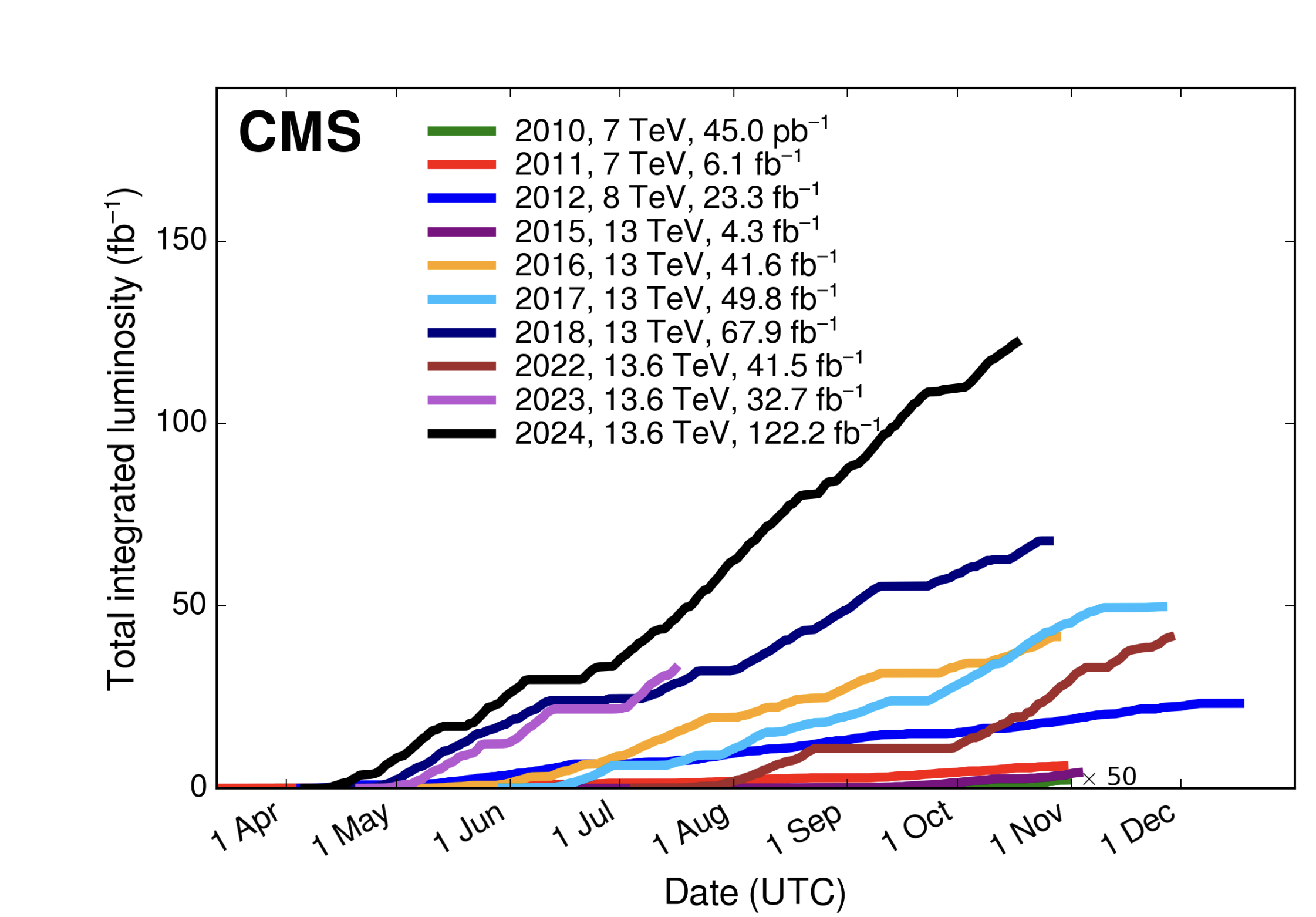 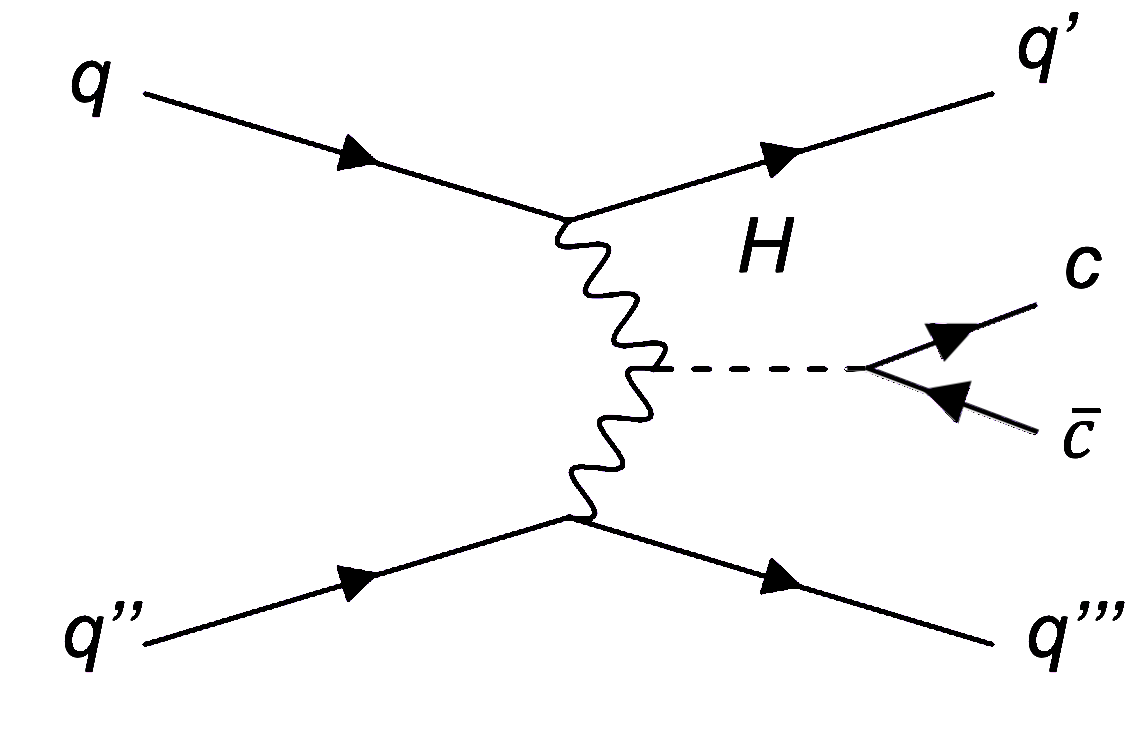 Strategy:​
Perform the search using full Run-3  Data 
Explore Neural Network approaches for signal-to-background discrimination  signal-to-background modelling  
Final Goal: Estimate upper limit on the signal strength in full Run3 data
4
Lisa Generoso | Ph.D in Particle Physics - XL cycle
20/12/24
VBF Hcc: CMS Analysis of Run3
Dataset : 2023C
First training performed using QCD as bkg and VBF Zqq as signal
VBF Zqq signal has a too small statistics for the training  need to generate further MC
To perform a very preliminary feasibility study on the VBF Zcc signal sensitivity, we applied tight cuts on CvsL and CvsB discriminators
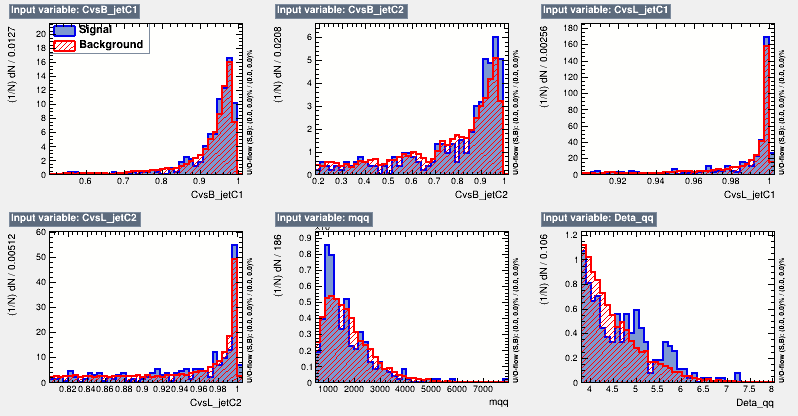 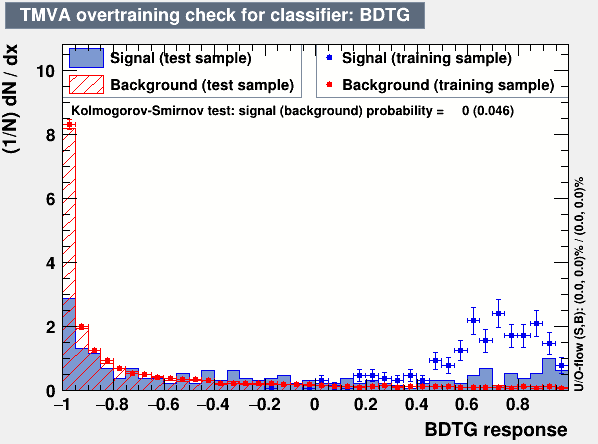 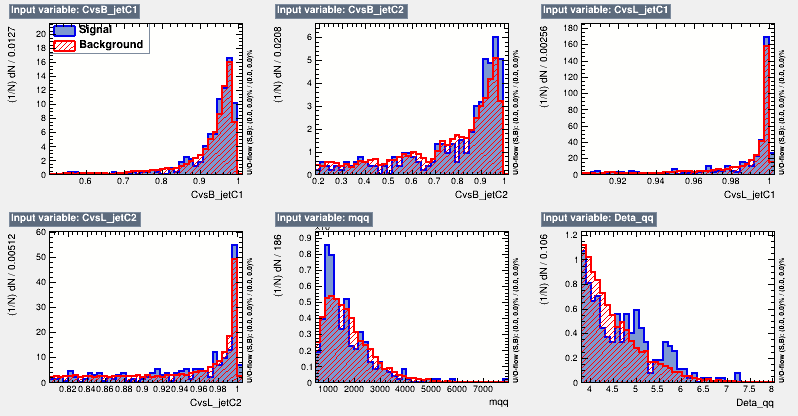 5
Lisa Generoso | Ph.D in Particle Physics - XL cycle
20/12/24
VBF Hcc: CMS Analysis of Run3
Cuts on discriminators :
CvsL_jet1 > 0.9
CvsL_jet2 > 0.8
CvsB_jet1 > 0.5
CvsB_jet2 > 0.8

Tight cut as if it is applied at the generator level
313 signal events :  insufficient to perform a proper training 

Possible approaches : 
Generate further MC samples of Zcc and re-run the training 
Apply weights from H→cc training on samples  of Z into 4 jets
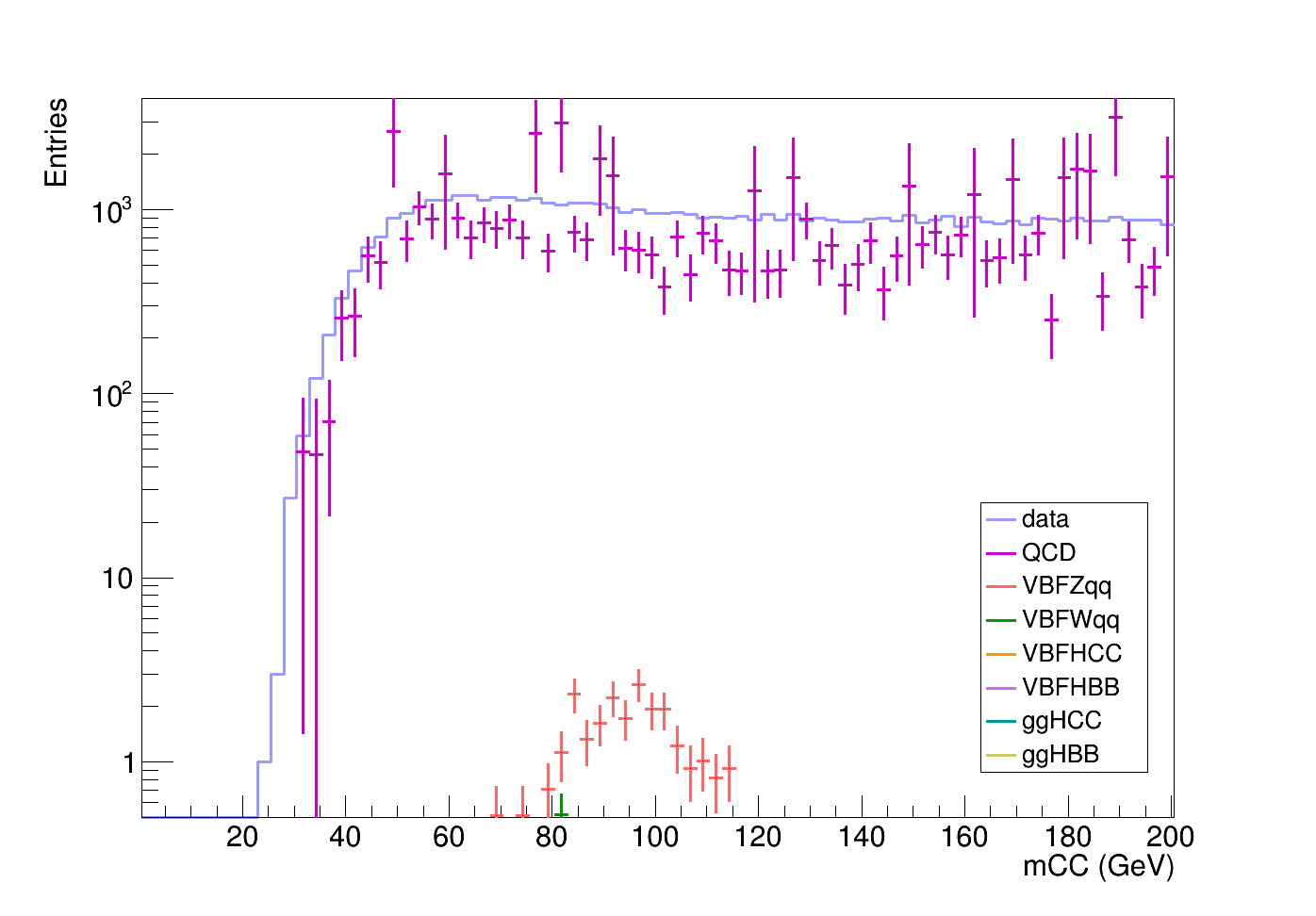 (Entries ⋅ N)/(L⋅𝜎)
6
Lisa Generoso | Ph.D in Particle Physics - XL cycle
20/12/24
VBF Hcc: CMS Analysis of Run3
Apply weights from H→cc training on samples  of Z into 4 jets:
DY Zqq2j
VBF Zqq
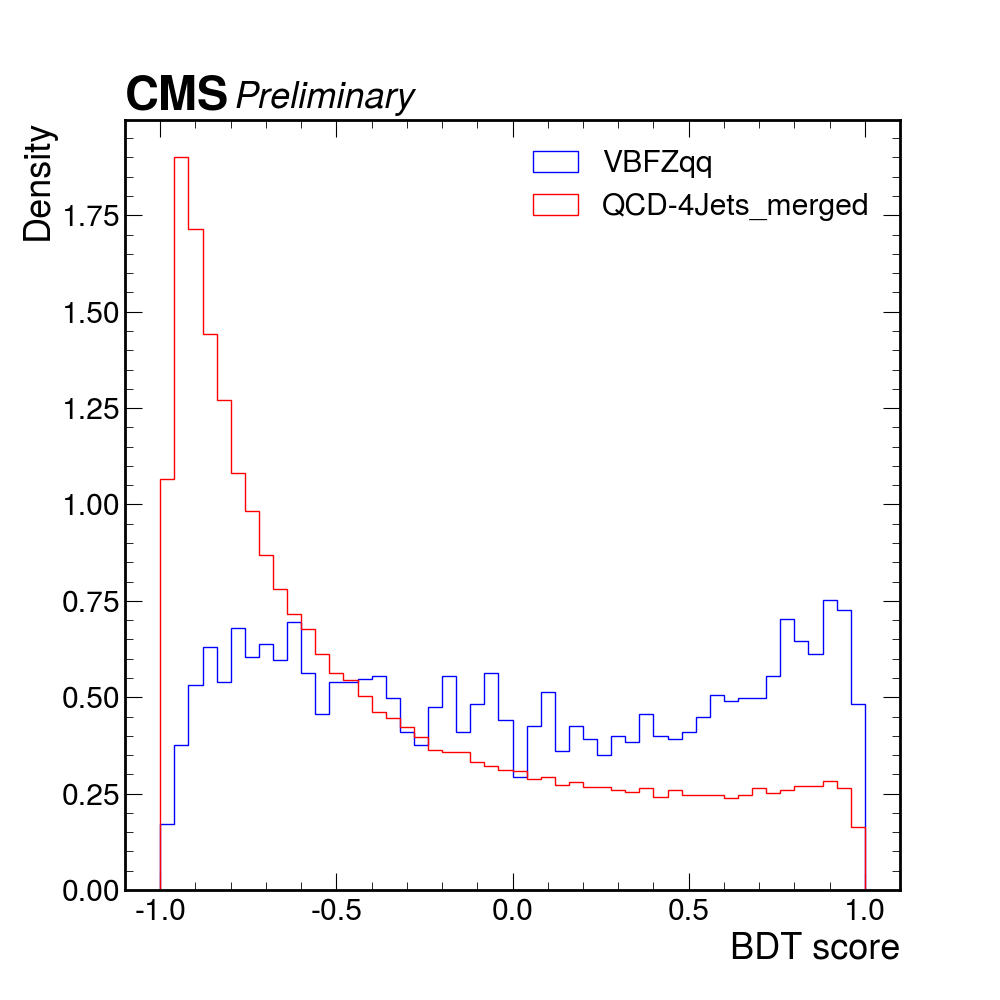 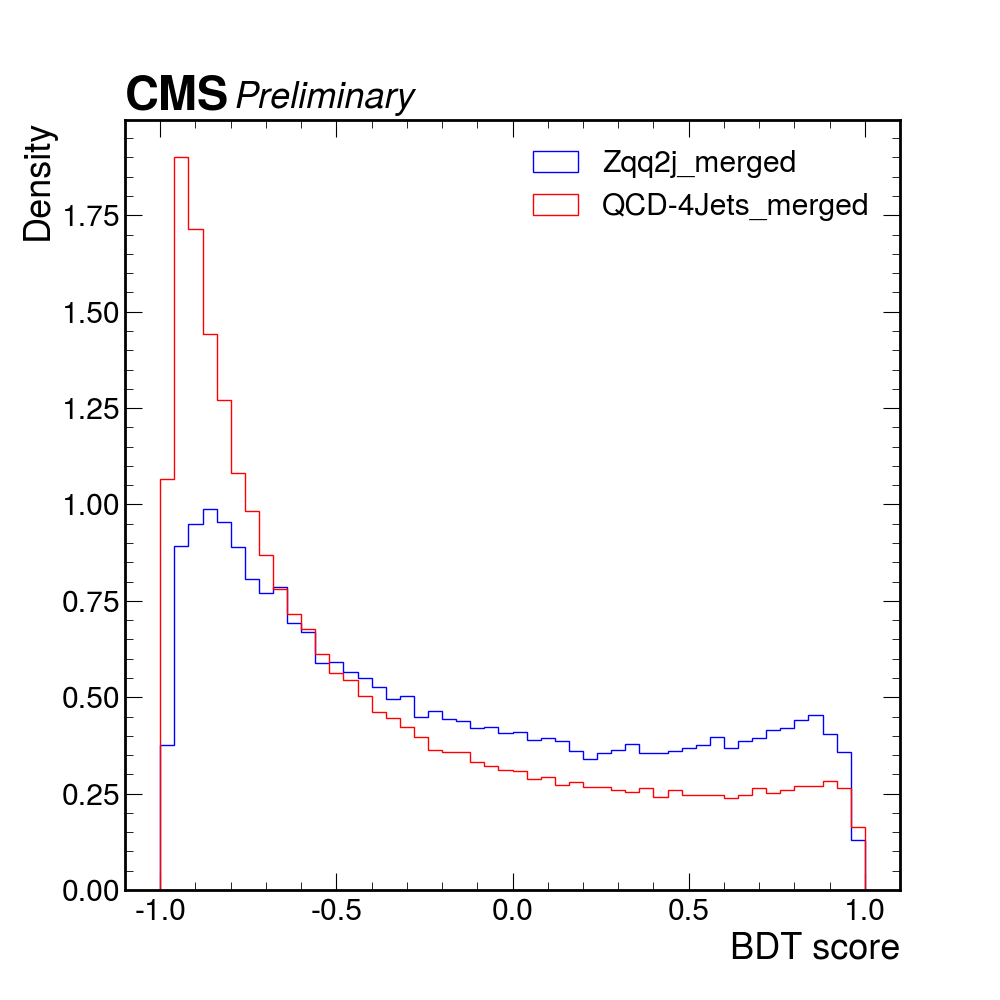 BDT score of Z :
 Flat distribution for VBF production
Peaked at –1 (like bkg) for DY production

 Cut at BTD > 0.8 to observe the Z mass peak
7
Lisa Generoso | Ph.D in Particle Physics - XL cycle
20/12/24
VBF Hcc: CMS Analysis of Run3
Cut at BTD > 0.8 for the invariant mass plot
~ 4.46 normalized signal events within the 80-120 GeV
Signal significance  0.52
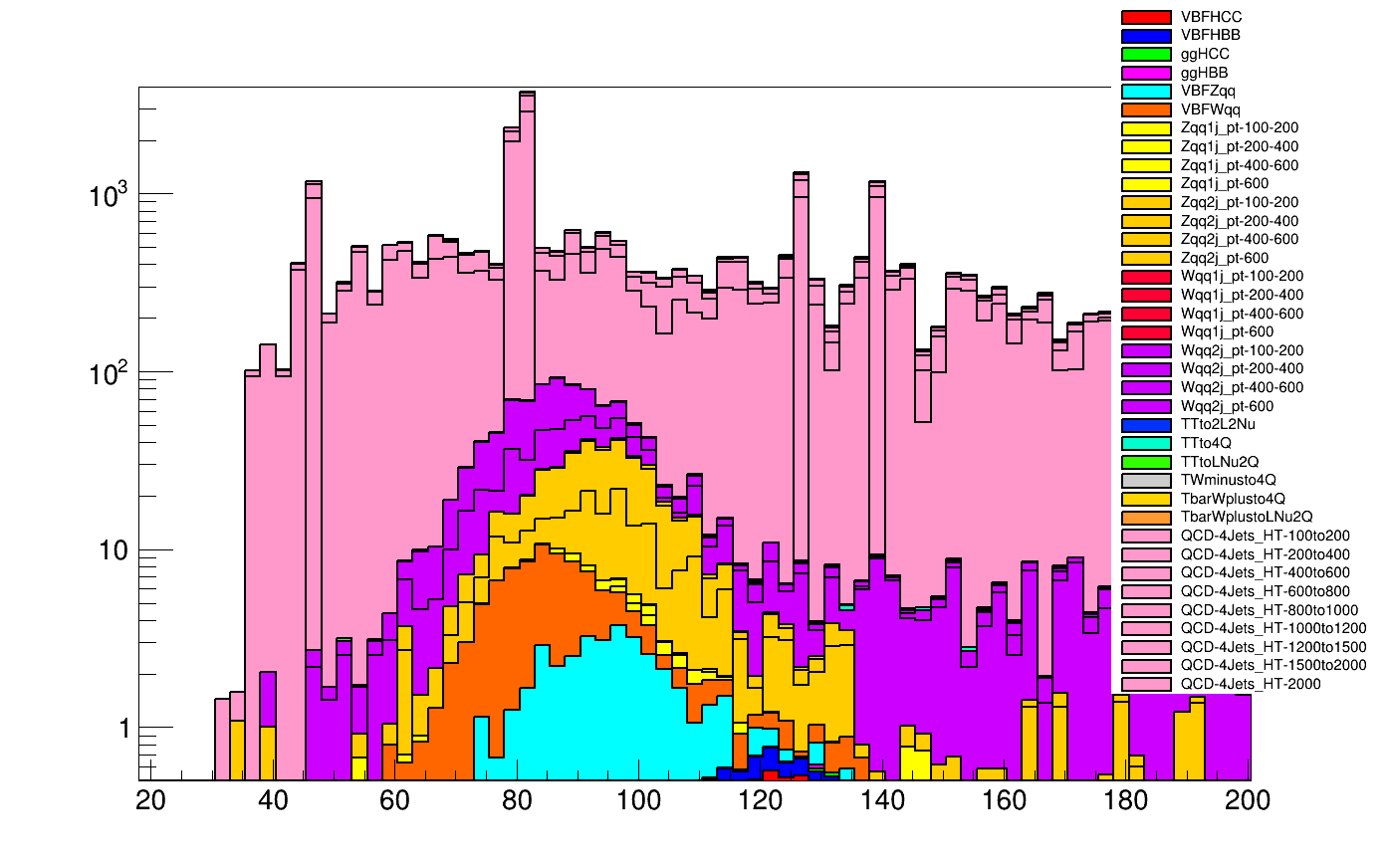 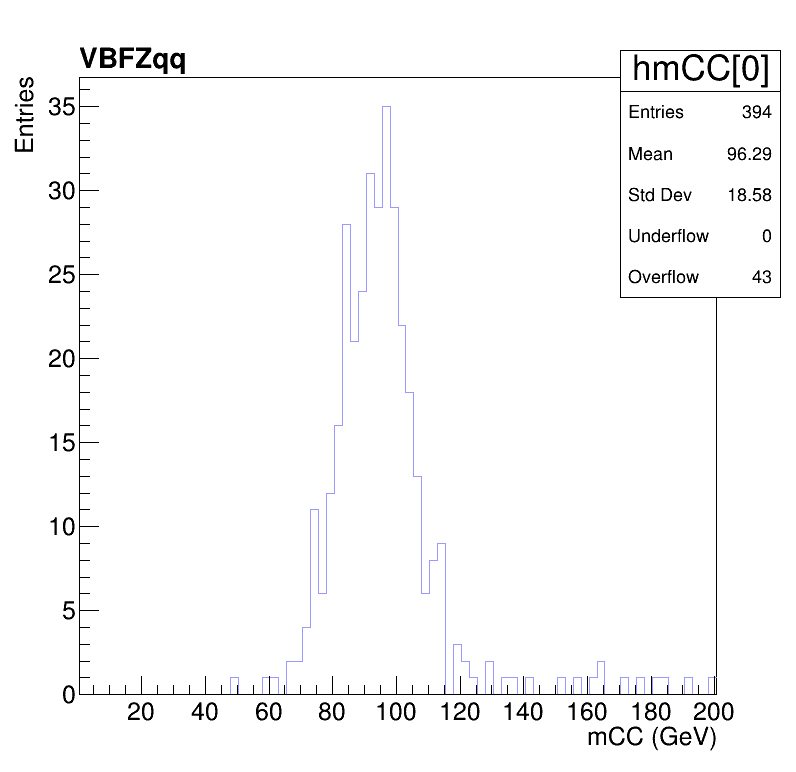 (Entries ⋅ N)/(L⋅𝜎)
Entries
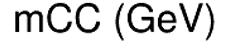 8
Lisa Generoso | Ph.D in Particle Physics - XL cycle
20/12/24
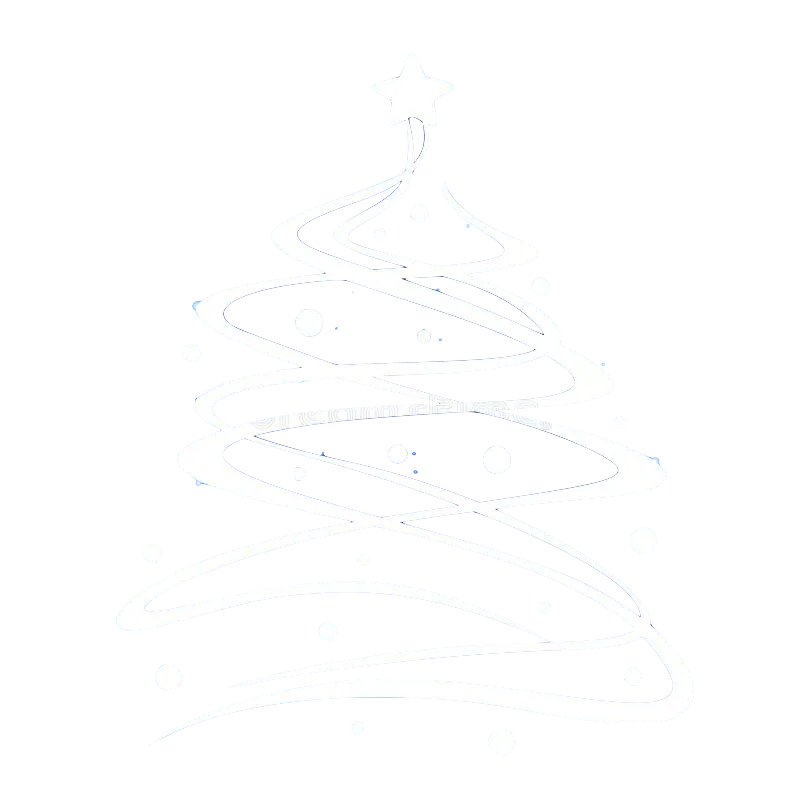 Next Steps
9
Lisa Generoso | Ph.D in Particle Physics - XL cycle
20/12/24
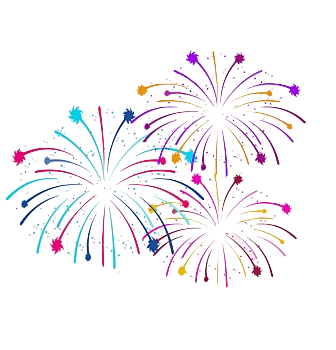 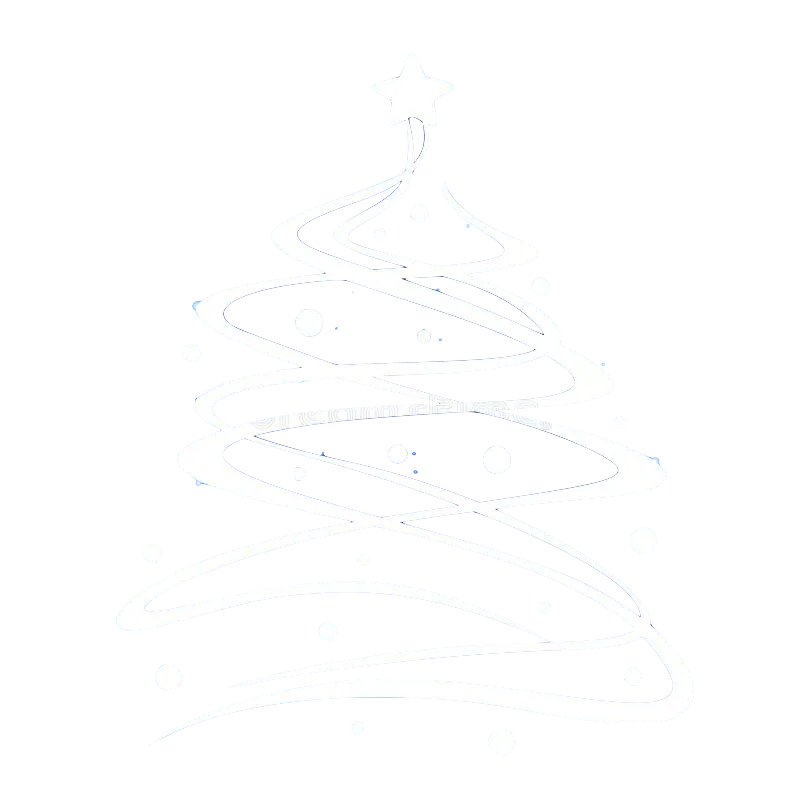 Merry Christmas
And Happy New Year
Lisa Generoso | Ph.D in Particle Physics - XL cycle